Welcome
Teacher identity
Ashis Kumar gosh 
(M.S.S. Med)
Assistant teacher
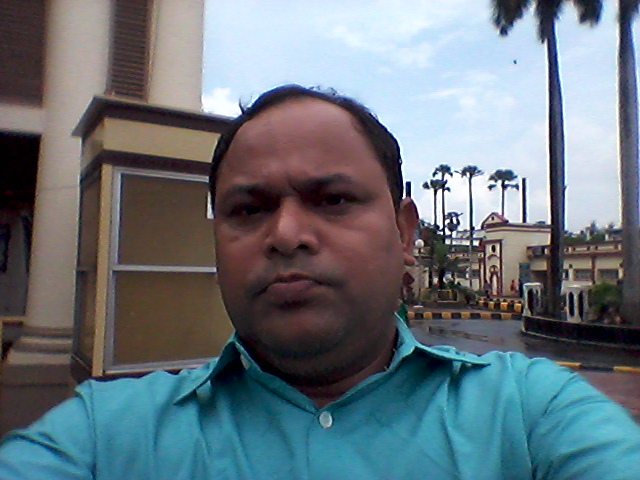 Lesson identity
English 2nd paper
Class-6-8
Topic: Articles
Can you say before” Breakfast “
places any articles
Ans: No
So our lesson name is
omission of articles.
[মূল কথা] 
কোথায় আরটিকেল বসে না ।
Learning outcome
The SS will be able to 
learn about article
define of  articles
use of them properly
1.proper noun এর পুরবে
articles বসে না। 
উদাহরণ :....:.  London is a famous city.
*    Hazarat Mohammad [sm] is the greatest man in world.
2.Abstract noun
Abstract noun এর পুর্বে
articles বসে না ।এর দ্বারা কোন কিছুর গুন বুঝায় । যেমনঃ kindness, industry, honesty etc.
Examples:    Kindness is a virtue.       Industry is key to success .                     Honesty is a great virtue.
কিনত্নু Abstract noun এর
পর of  থাকলে তার পুর্বে Articles বসে ।
যেমনঃ The honesty of Hazarat Mohammad [Sm] is known to all. The kindness of Mahosin.
Possessive case এর
আগে বা পরে articles  বসে না ।
।Possessive case : my, our, their, her,his, mine, your, its.
noun’s[shakepeare’s writngs]
examples:      my/our/their/her/his/ your    university’s teachers
এর পরে  বা আগে articles বসে নি।         বসে ।
Material nounএর পুর্বে সাধারণত
articles বসে না। উদাহরণঃ  [ম্যাটারিয়াল নাউন]যেমনঃ 
Gold, jute, rice, silver, iron,etc.
    iron is a useful metal and    gold is precious
.কিন্তু material noun এর পর of বা স্তানের নাম 
থাকলে তার পুর্বে  the  বসে ।যেমনঃ
    The gold of sudi Aribia is fmous.
প্রথমেnounপরে Adjective বসলে,তার পর   articles বসে না ।
যেমনঃ pure     gold. 
good     nation
 very clever     boy
খেলার নামের পরে  artices     বসে না ।
যেমনঃ Football, cricket, hi-do-do etc.
      Football/ cricket is popular game.
খাবারের নামে পুর্বে এবং কোন noun এর পর No থাকলে ,
তার পুর্বে Articles বসে না ।
 যেমনঃ breakfast, lunch dinner.
I have     breakfast asusal at 7am.
there is no     social action for criminals.
কলা, বিজ্ঞান,বাণিজ্য, রোগ,বার বা
মাসের ও ভাষার নামের আগে ARTICLES বসে  ণা ।
যেমন: He died of     cholera, fever, diabetes,
He reads in      humanities  group, 
         commerce’s students not             science group 
  sunday/friday,   june/ july   English is foreign language,        Bangla is our mother tongue etc.
ভ্রমণের পদ বা  যানবাহনের পুর্বে
articles বসে না । যেমনঃ journey    by train/       by bus/     by air
যে প্রতিশটান  যার জন্য  স্থাপন , যদি
সেই উদ্দেশ্য বুঝায় তাহলে তার পুর্বে articles  বসে না । 
যেমনঃ  Students go to    School/college পড়ার জন্য ।people go to   Market কেনাকাটার জন্য we go to     Hospital  চিকি্ৎস্যার জন্য।
কিন্তু এর দ্বারা এখানে ঘুরতে যাওয়া বুঝালে তার পুর্বে the বসে । যেমনঃ They went to  the market-তারা বাজারে ঘুরতে গিয়েছিল।[কেনাটার 
জন্য নয়]।
মানব জাতি বুঝাইতে তার পুর্বে
articles বসে না। যেমনঃ      man is mortal
Adjective দ্বারা sentence শেষ  হলে তার পুর্বে articlesবসে না । যেমনঃ Mr. Mukit is     lazy and      rough.
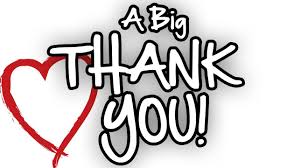